La Révolution française et le Ier Empire
Un examen de la Révolution en 3 temps : 
-> Ses origines et son déclenchement
I) La France des Lumières (XVIIIe)
-> Son déroulement :
II) La Révolution Française (1789-1799)
-> Ses répercussions en France et en Europe (Ier Empire)
III) Le Ier Empire (1799-1815) (TD11)
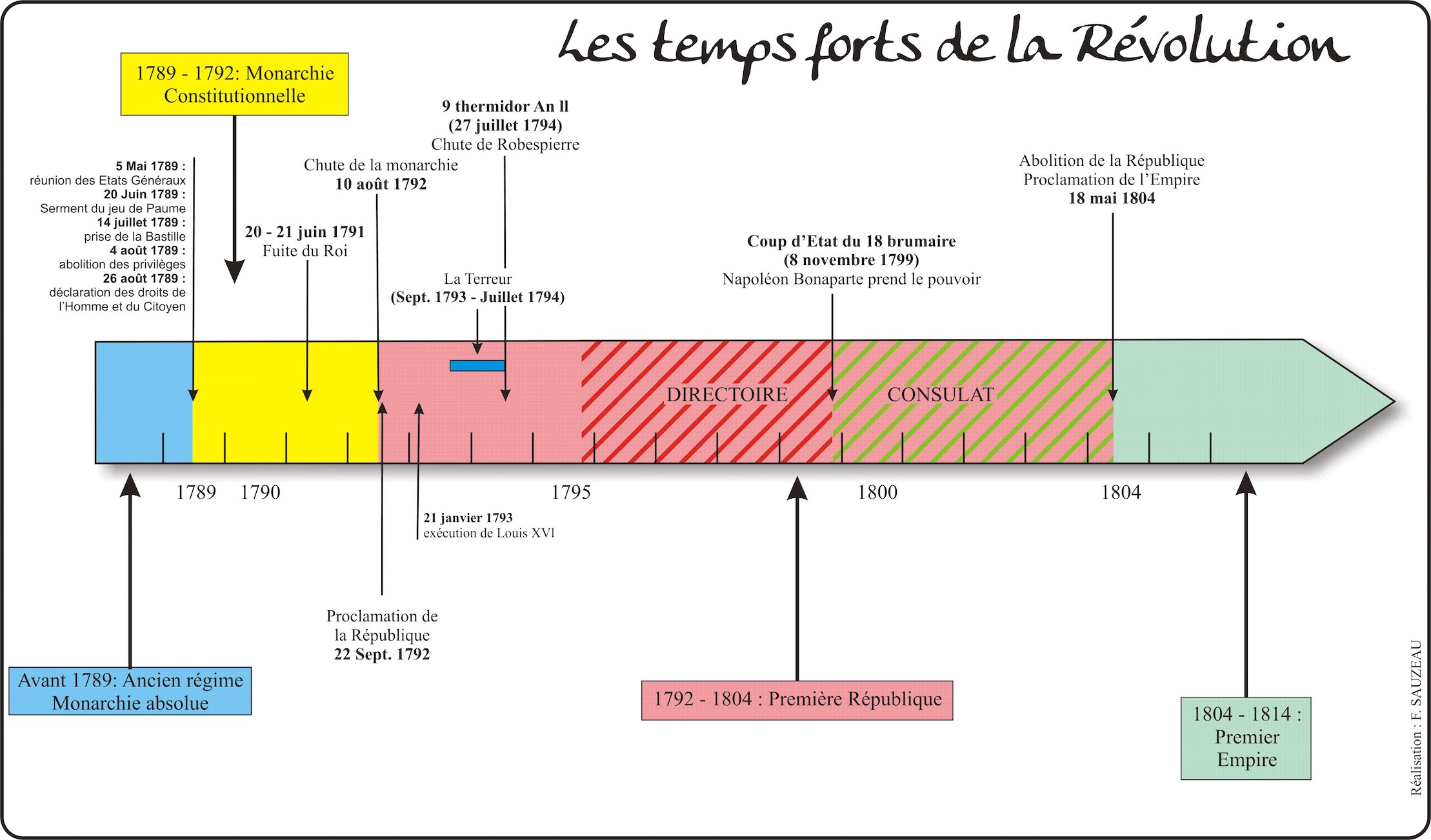 2.3. La république bourgeoise et censitaire (1794-1799)

• les bourgeois au pouvoir revendiquent une politique modérée du « juste milieu » : ils maintiennent la république, mais rétablissent le suffrage censitaire.
• Ils répriment deux oppositions :
celle des républicains en faveur du peuple (mesures sociales, suffrage universel) 
celle des royalistes voulant le retour de la monarchie, d’un roi et de l’Ancien Régime
• la poursuite de la guerre et l’influence grandissante des généraux
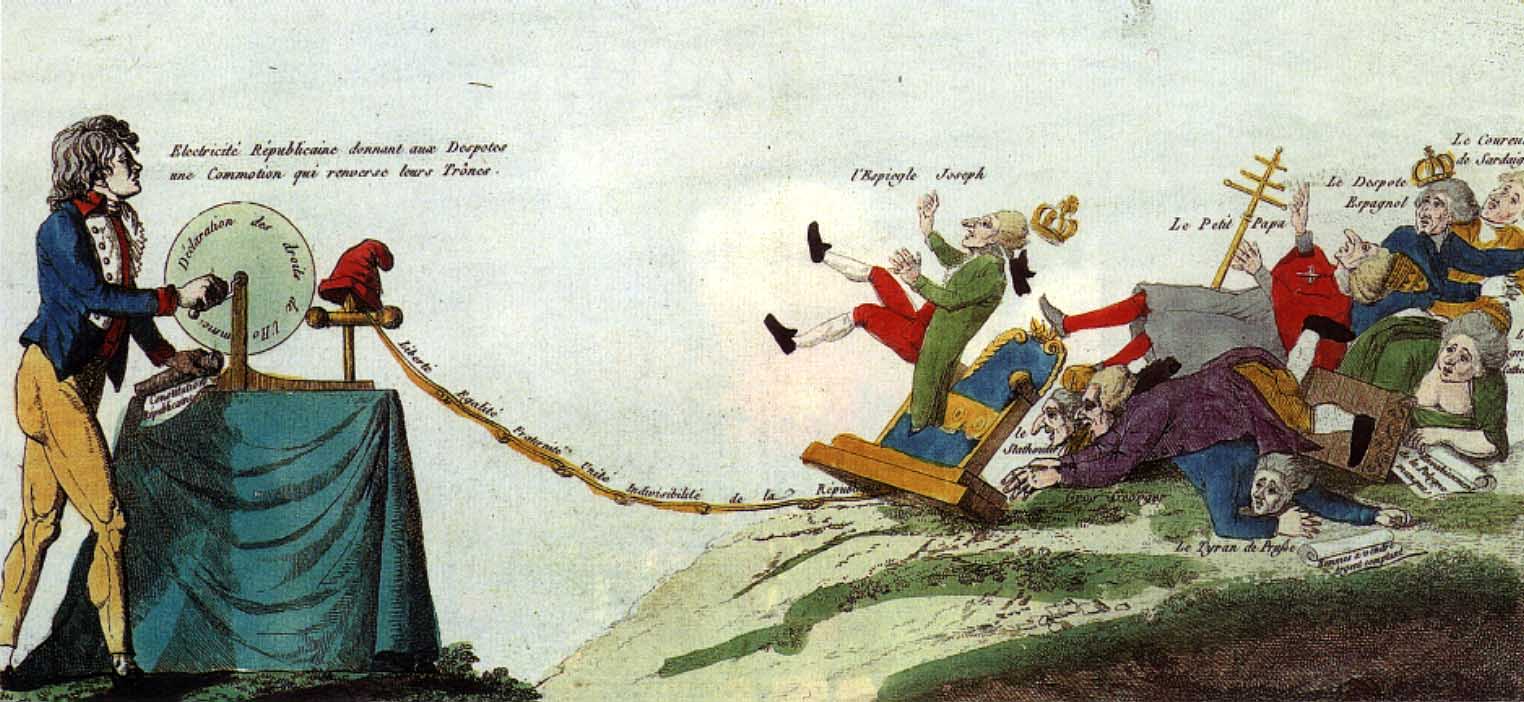 III) Le Ier Empire (1799-1815)
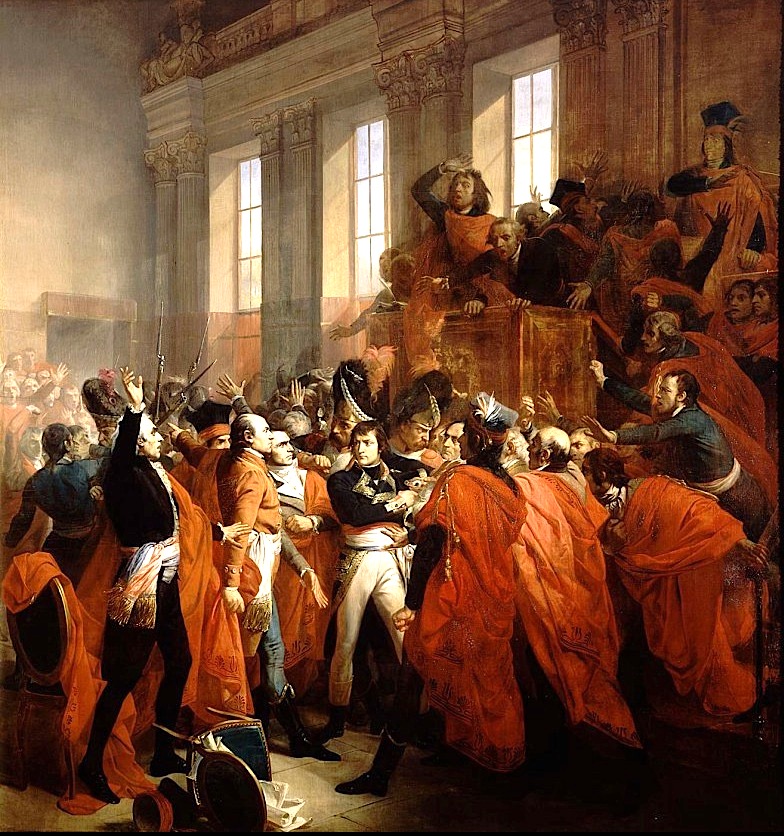 3.1. Quelle est la nature du régime politique installée par Bonaparte ?
- Bonaparte : l’homme et la légende
François Bouchot, Le général Bonaparte au Conseil des Cinq-Cents, à Saint-Cloud.(lors du coup d'État des 18-19 brumaire an VIII-10 novembre 1799). 1840, château de Versailles.
- du consulat à l’Empire : un pouvoir personnel
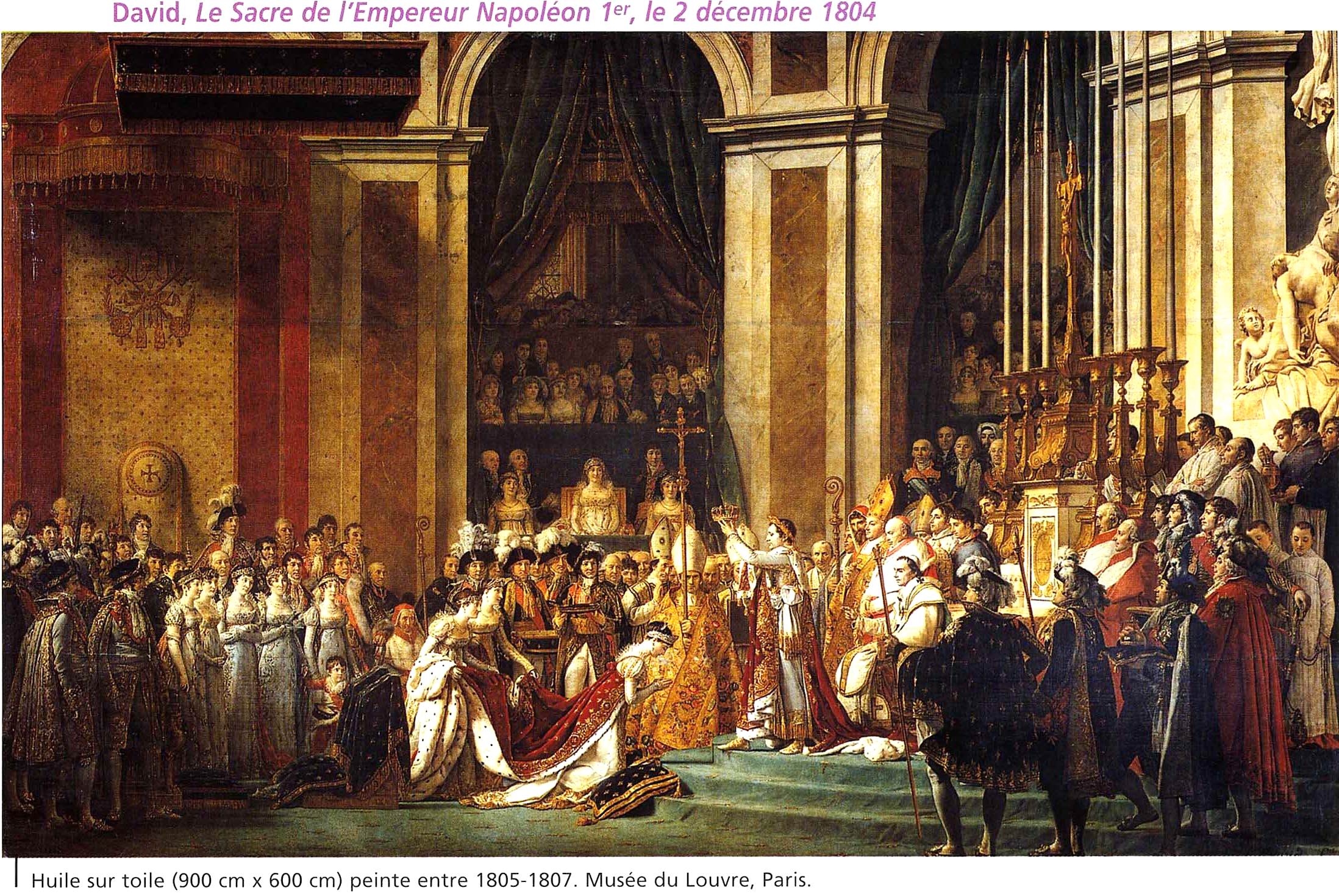 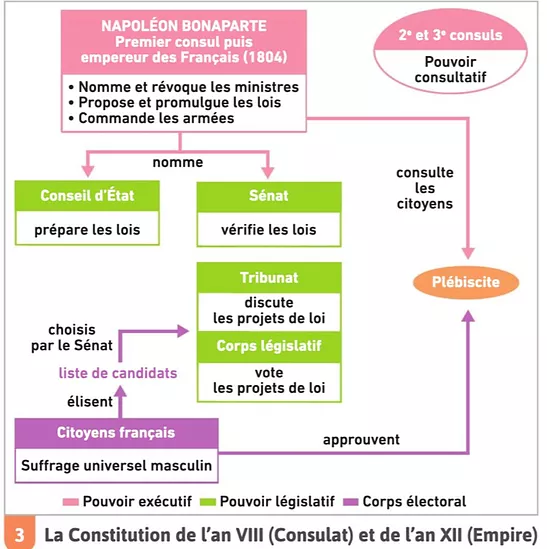 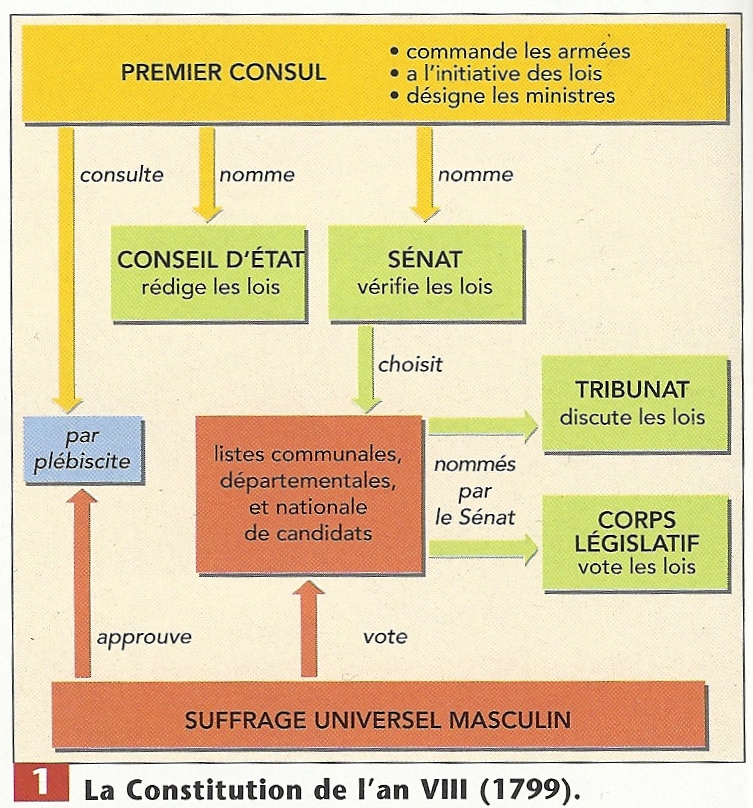 - une véritable dictature
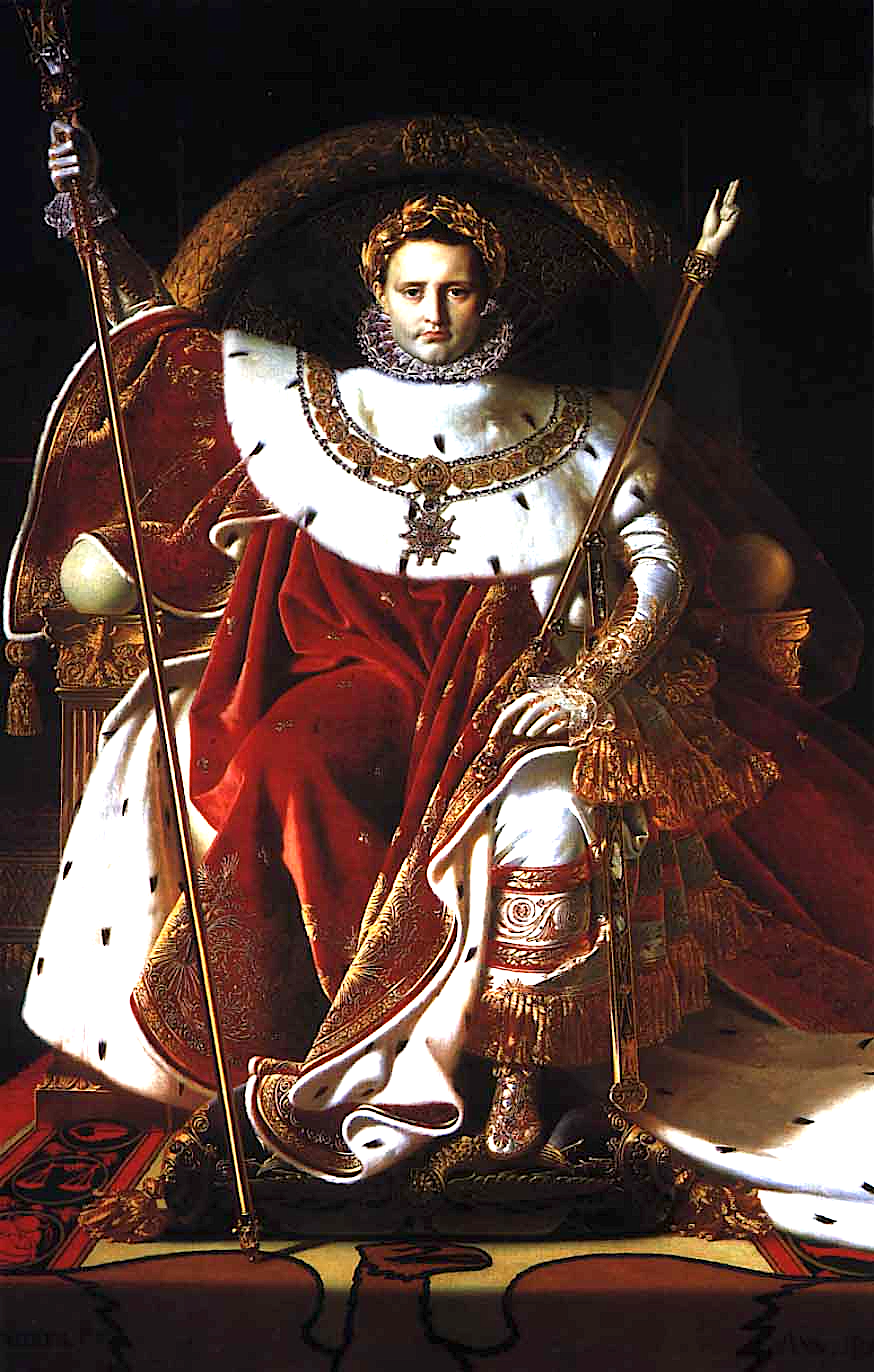 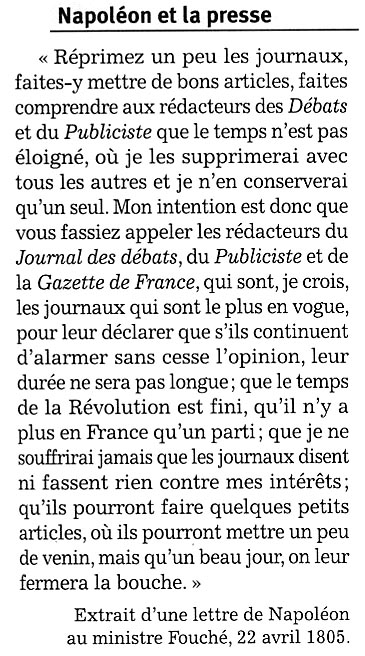 3.2. A l’intérieur, comment NB a-t-il gouverné la France
- une société sous contrôle
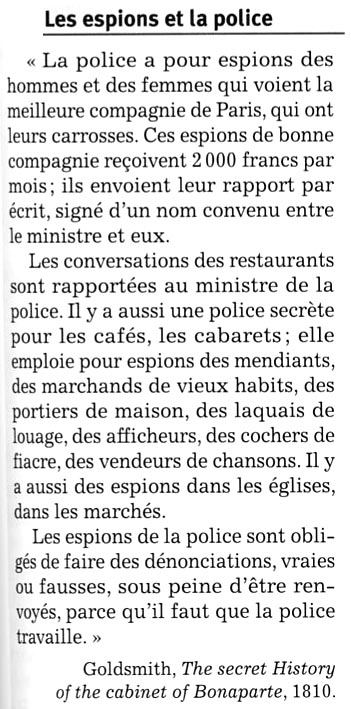 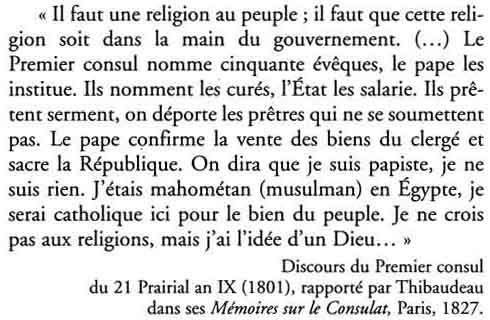 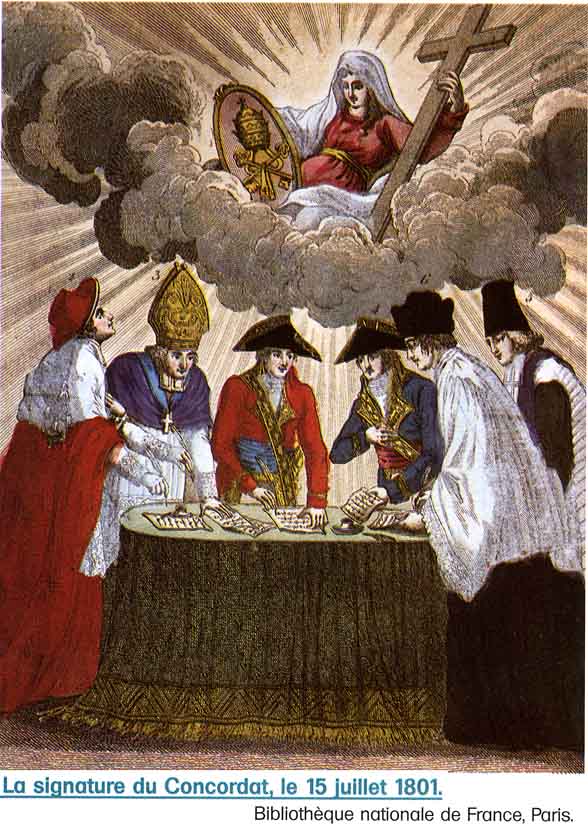 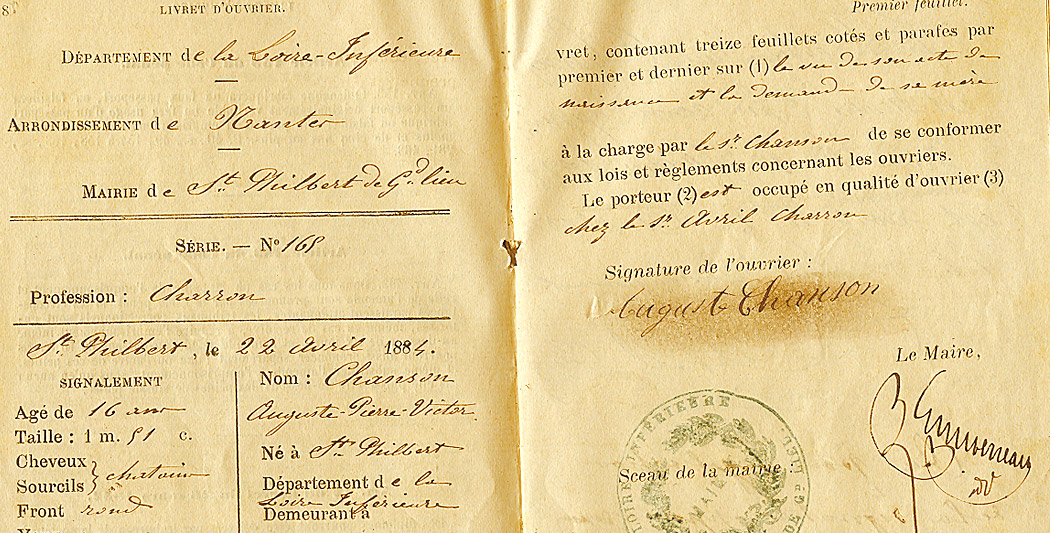 Livret ouvrier (1803)
- les « masses de granit »
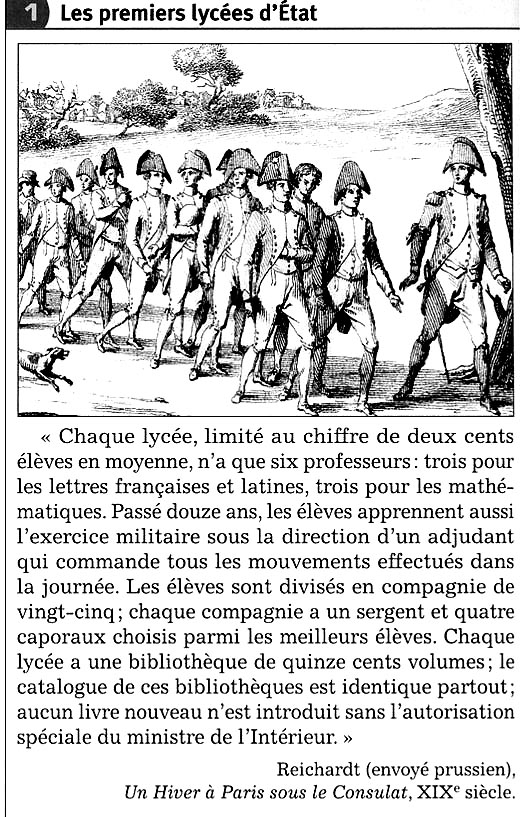 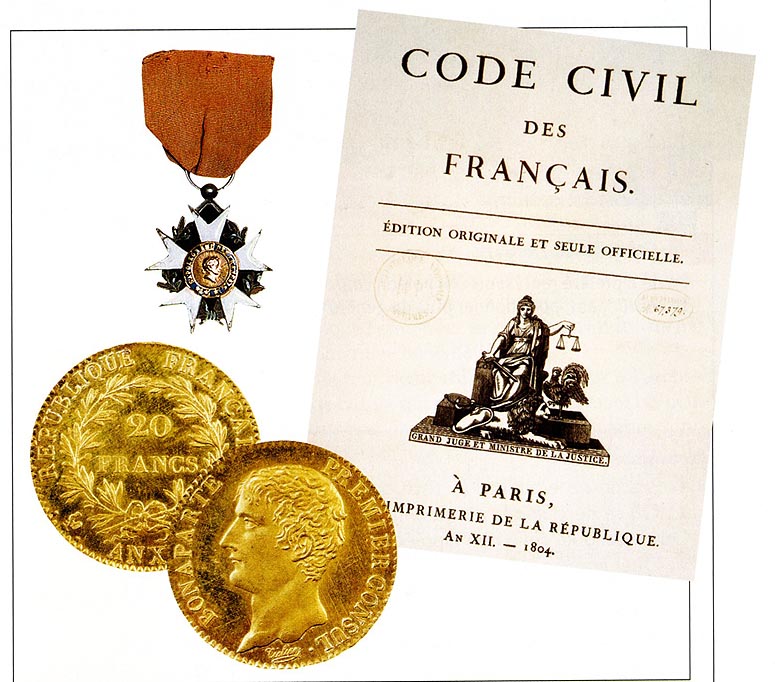 - les notables, soutiens du régime
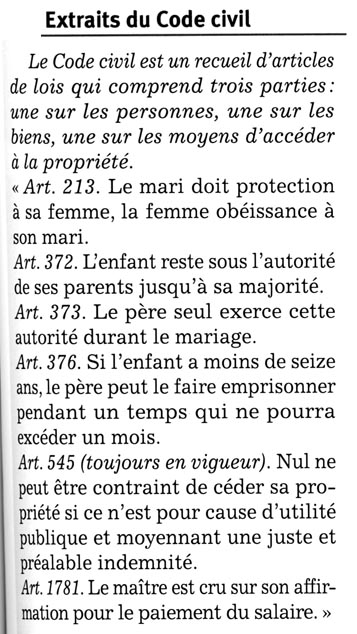 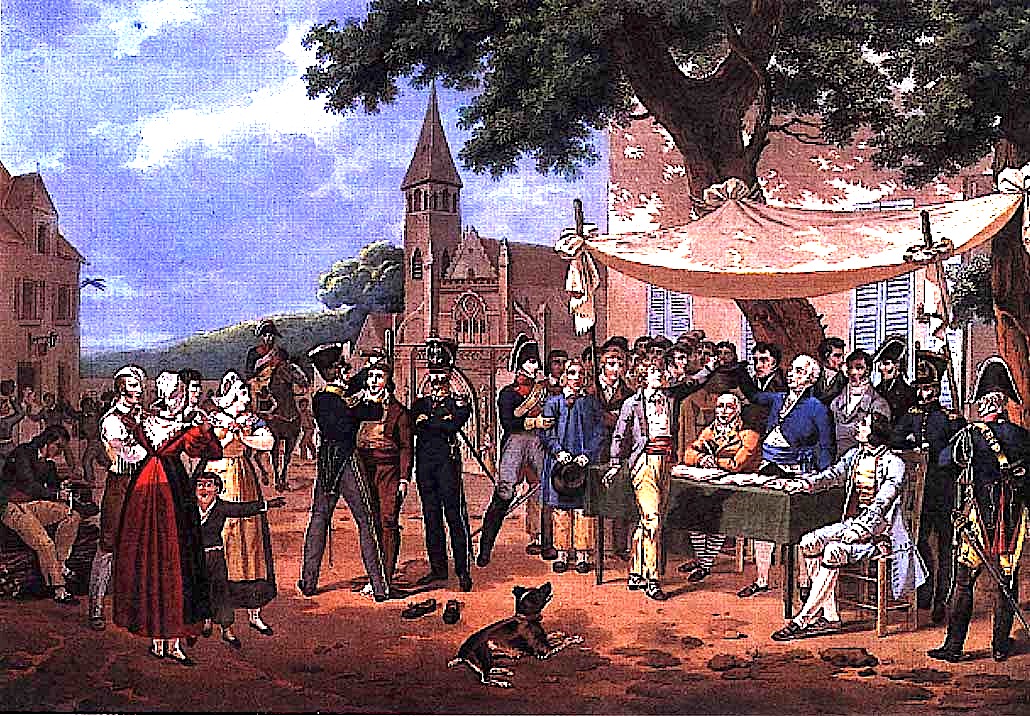 La conscription (1798) : chaque année, Bonaparte prélève par « tirage au sort » un nombre de jeunes pour l’armée (mais les bourgeois peuvent payer des remplaçants pour éviter à leur fils de partir).
3.3. A l’extérieur, NB met l’Europe à feu et à sang
- l’apparition de la guerre de masse
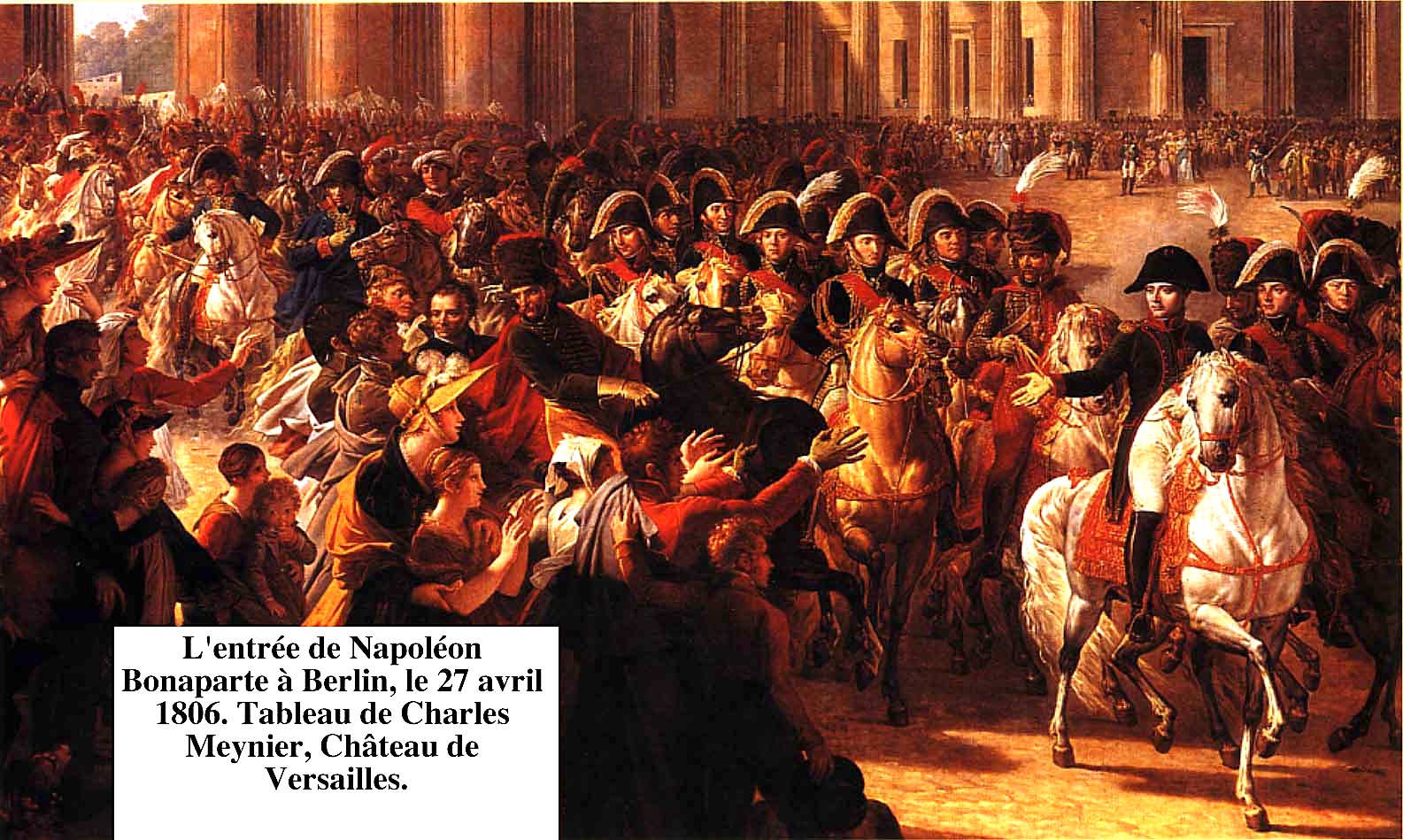 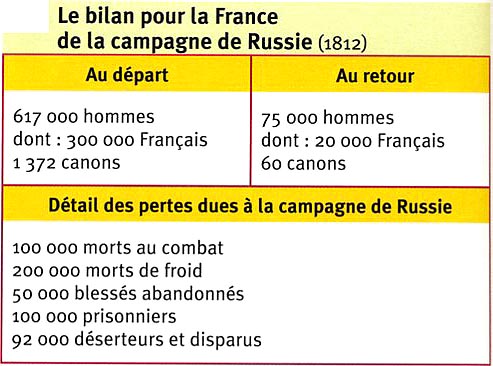 - l’exportation des idéaux révolutionnaires ?
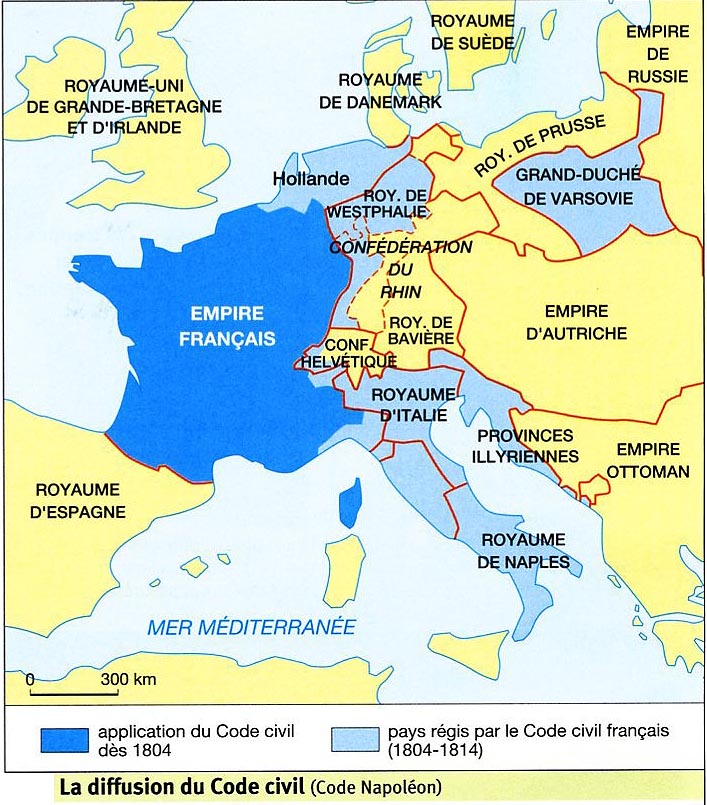 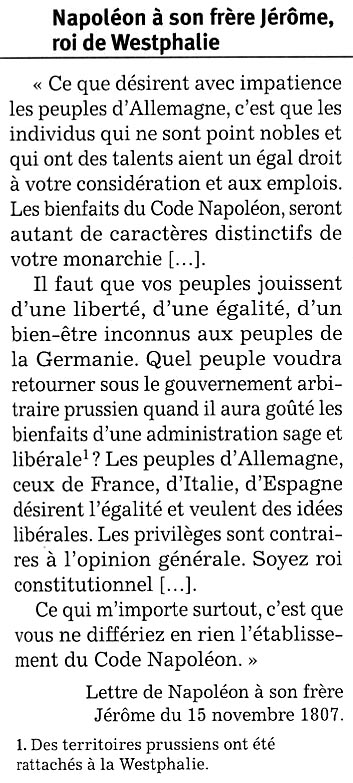 - l’Europe « napoléonienne » (dominée par NB)
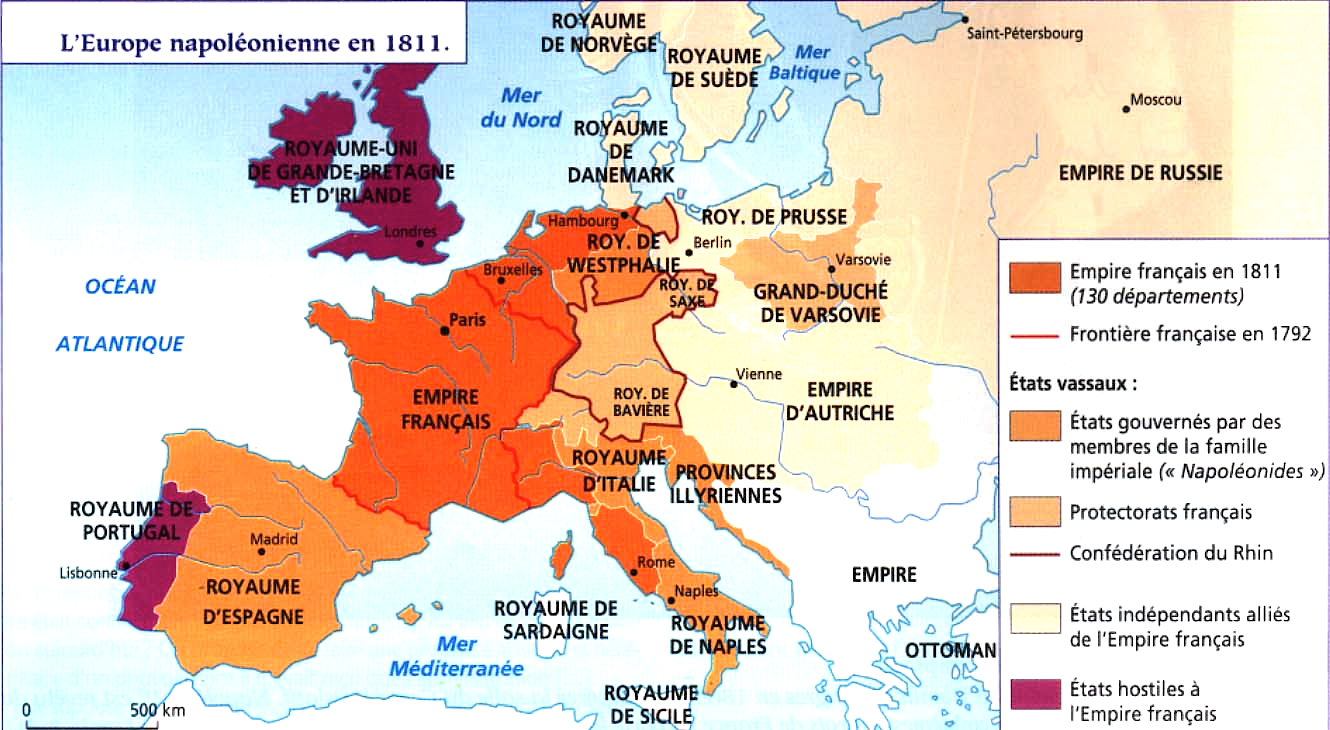 - le rejet de l’occupation française et l’éveil des « nationalités »
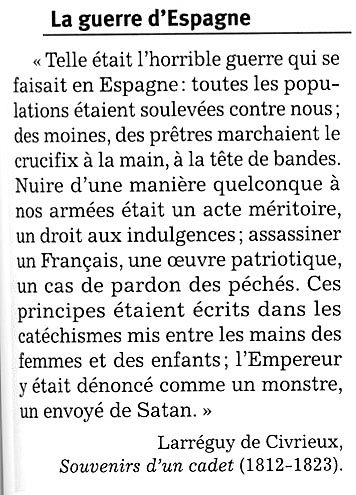 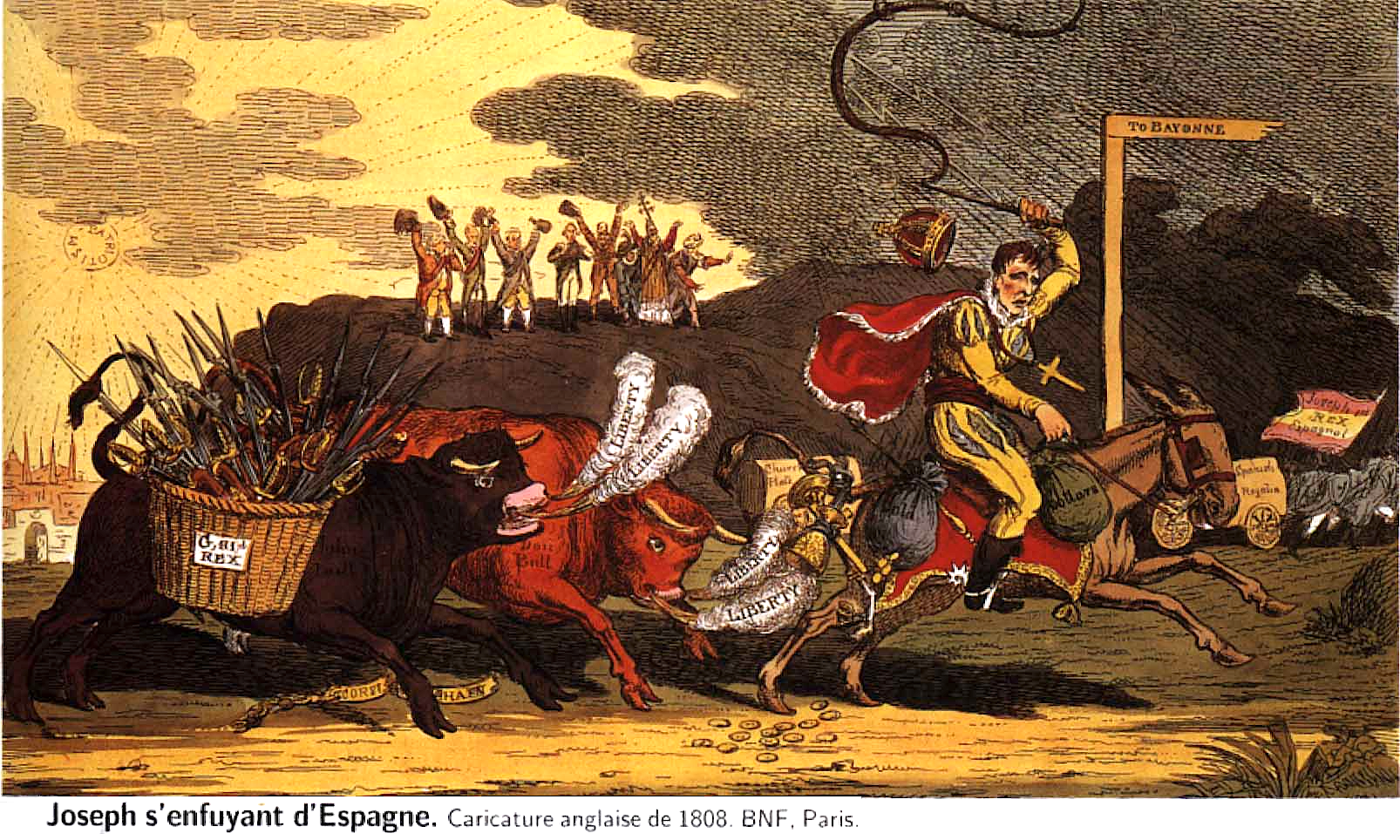 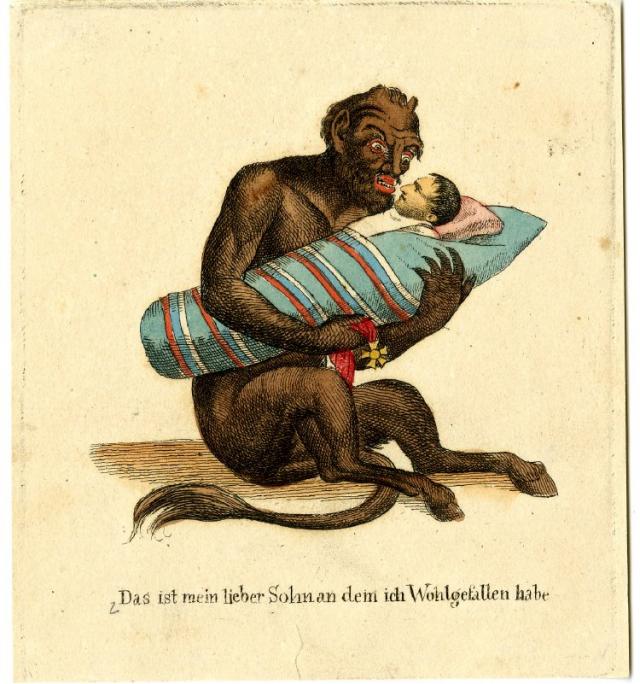 L’enfant chéri du diable, caricature allemande, début XIXe
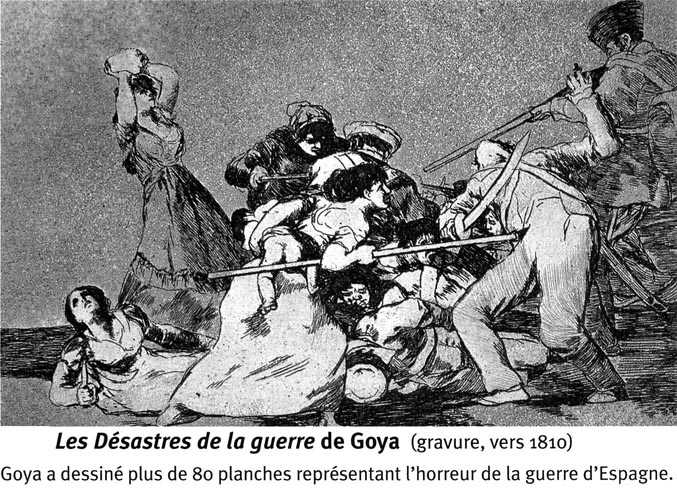 Le
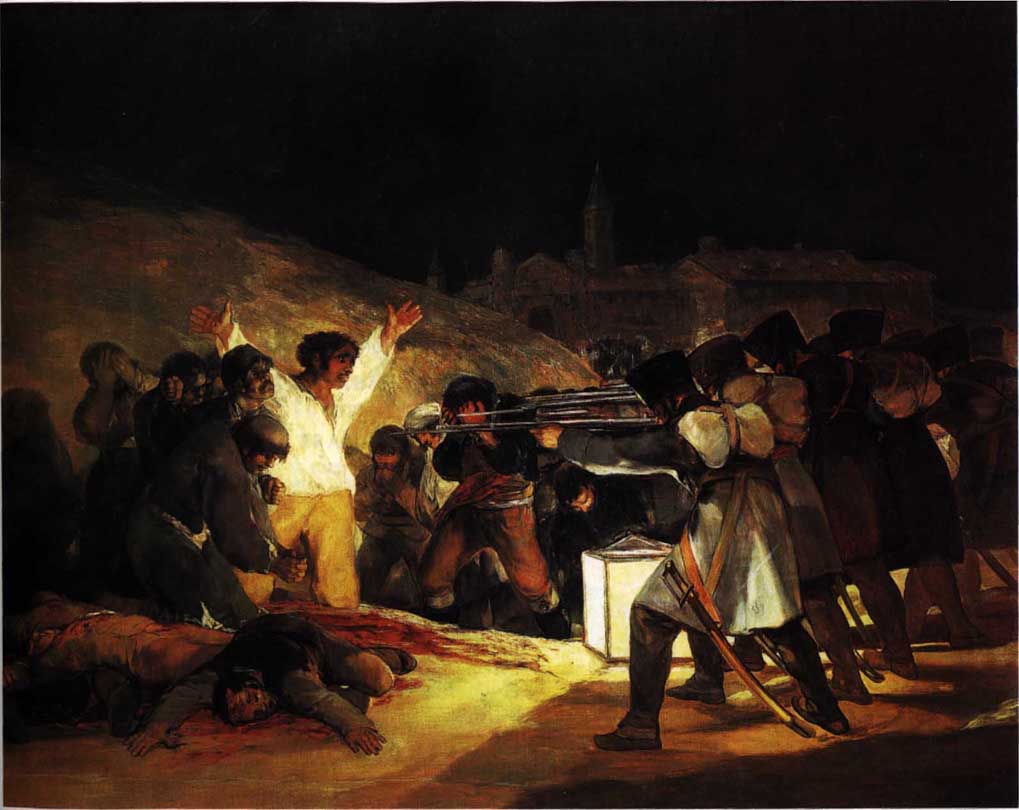 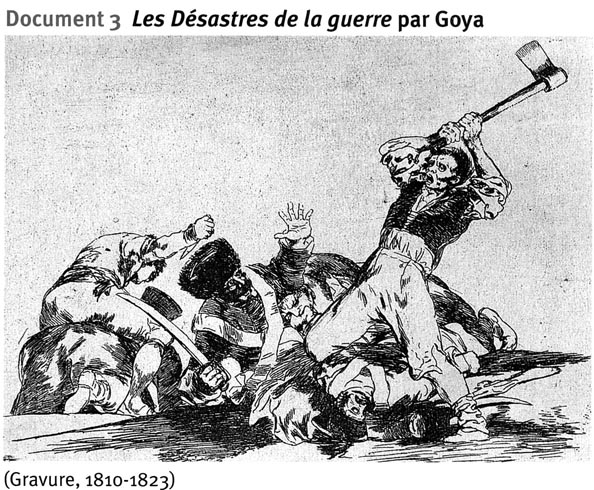 La vision de Goya (Tres de Mayo)
l’effondrement de l’Empire en deux temps
(première abdication 1814, Waterloo juin 1815)
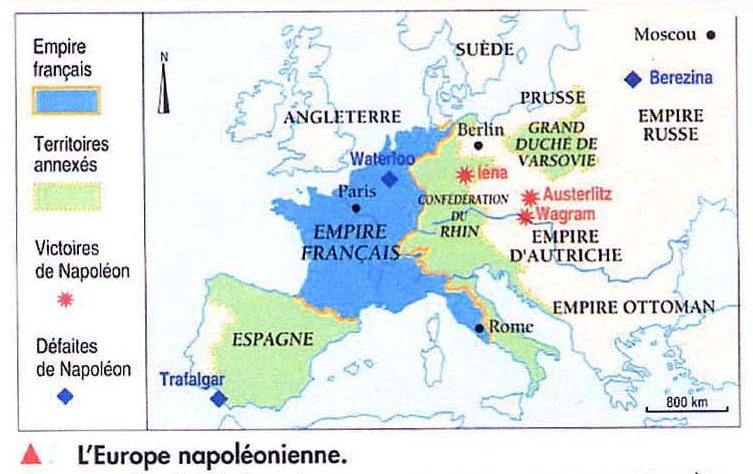 Conclusion : 1815, le triomphe des rois ?(« Restauration » des Bourbons Capétiens en France)
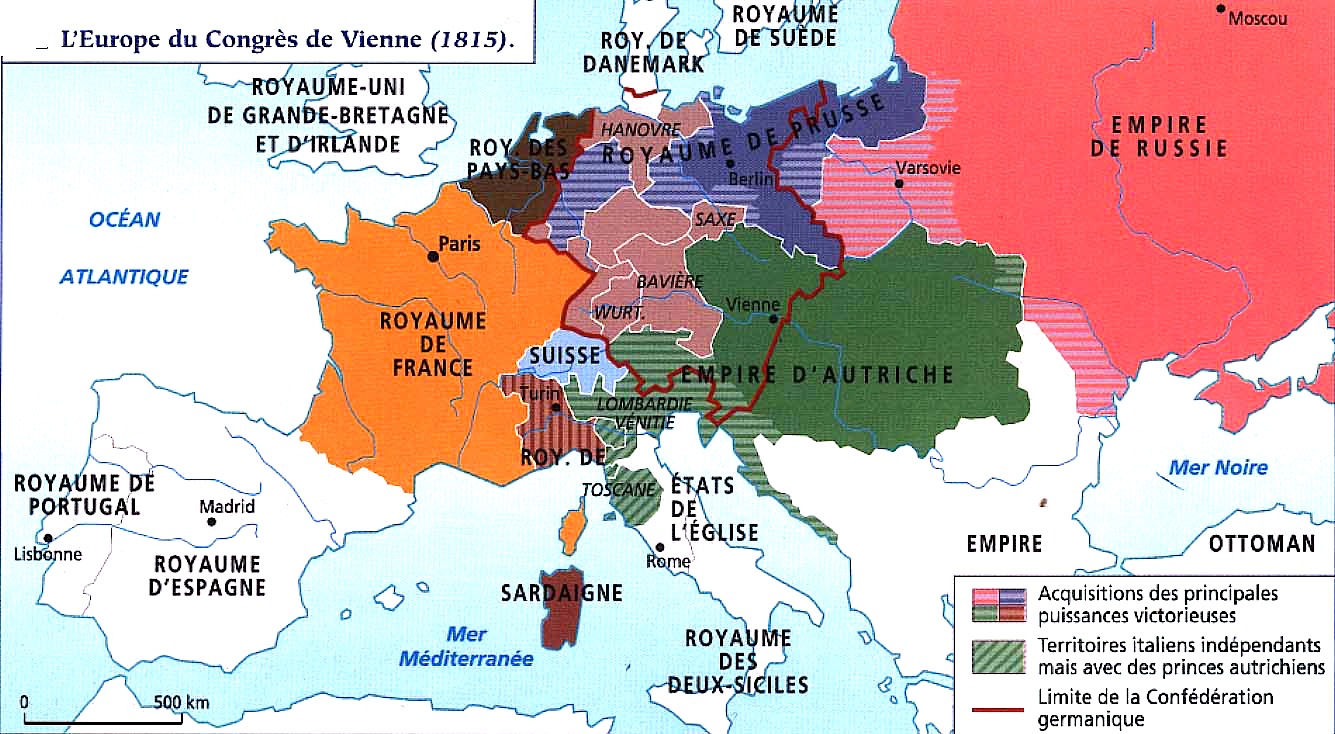